[Speaker Notes: 2022-07-11 – dodano slajd z orgnigramem projektu; dodano pole do wprowadzania liczby żółtych i czerwonych kartek i nagród]
SZKOLENIE INFORMACYJNE DLA GOŚCI 
Induction training for visitors
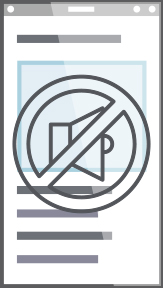 PROSZĘ WYŁĄCZYĆ/WYCISZYĆ TELEFONY
Please mute off your mobile phones
INFORMACJE O PROJEKCIE wpisz nazwę Twojego projektuInformation about the project
Zespół realizujący Site team:
Start:
Zakończenie End:
Faza Projektu Project Phase:
Breeam:
Wielkość projektu Size of project:
Liczba poziomów No of levels:
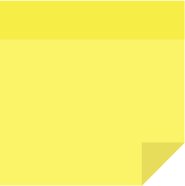 Wstaw wizualizacjęTwojej budowy
ZESPÓŁ PROJEKTOWY
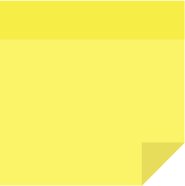 Wstaw organigram budowy oraz zdjęcia osób z projektu
EWAKUACJAEvacuation
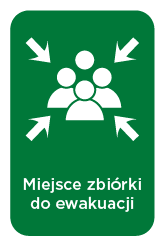 W przypadku ogłoszenia alarmu In case of the alarm:
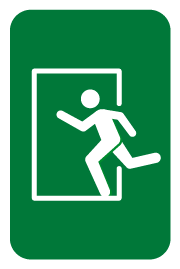 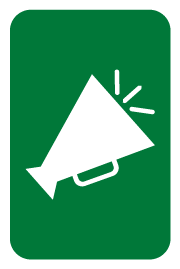 Proszę udaj się do wyznaczonego Punktu zbiórki  Go to the assembly point
Pozostań tam do momentu wyłączenia alarmu   Stay there till the alarm is called off
Alarm ogłaszany jest za pomocą megafonu   The alarm is announced by the megaphone
[Speaker Notes: S]
PLAN ZAGOSPODAROWANIA PLACU BUDOWYSite layout
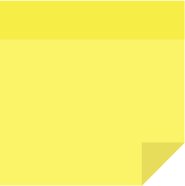 Wstaw plan zagospodarowaniaTwojej budowy w tym oznacz miejsce zbiórki do ewakuacji/ plik graficzny (nie odręczny rysunek!)
AKTUALNE ZAGROŻENIA I PRACE NA BUDOWIECurrent hazards and activies on site
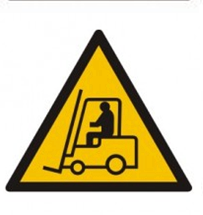 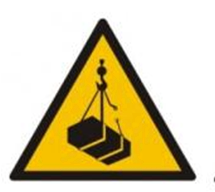 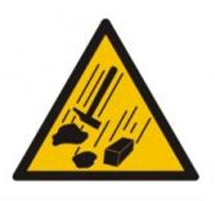 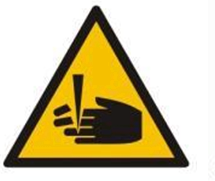 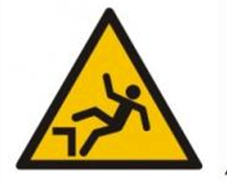 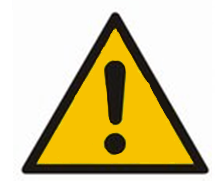 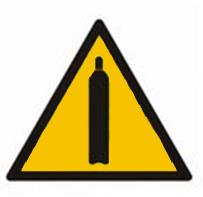 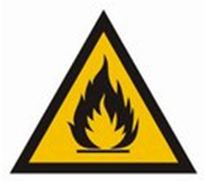 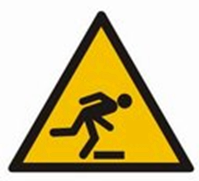 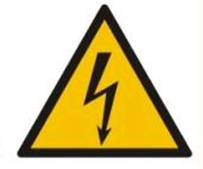 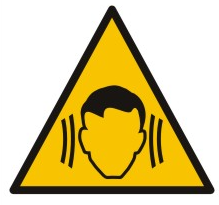 [Speaker Notes: S]
ZAGROŻENIA PRACE NA WYSOKOŚCIHazard working at height
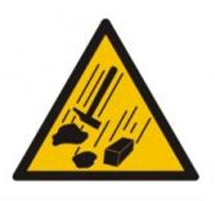 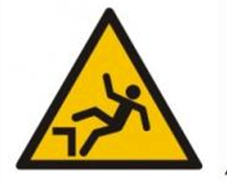 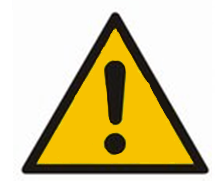 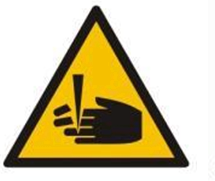 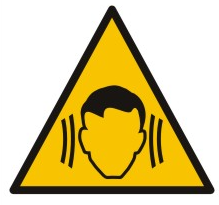 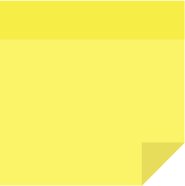 Wstaw aktualne zdjęcia z Twojej budowy
Wybierz/wpisz rodzaje prac, które są aktualnie wykonywane na budowie
Roboty żelbetowe Reinforce concrete works;
Murowanie Bricklying;
Tynkowanie Plastering;
Instalacje Installations;
Roboty wykończeniowe Finishing works;
Wykopy Excavation;
[Speaker Notes: S]
ZAGROŻENIA TRANSPORT PIONOWYHazard vertical transport
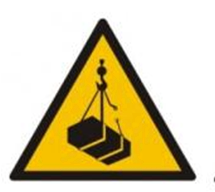 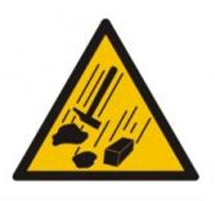 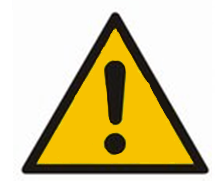 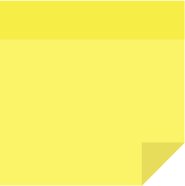 Wstaw aktualne zdjęcia z Twojej budowy
Wybierz/wpisz rodzaje prac, które są aktualnie wykonywane na budowie
Materiały budowlane Building materials;
Sprzęt Equipment;
[Speaker Notes: S]
ZAGROŻENIA RUCH KOŁOWYHazard wheel traffic
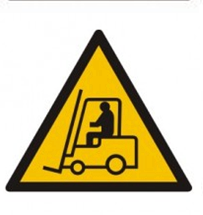 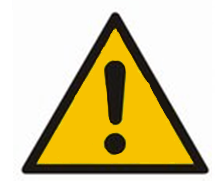 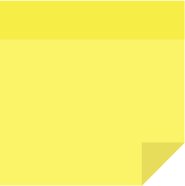 Wstaw aktualne zdjęcia z Twojej budowy
Wybierz/wpisz rodzaje prac, które są aktualnie wykonywane na budowie
Roboty ziemne Earth works;
Dostawy materiałów budowlanych Deliveries of building materials;
Maszyny budowlane Construction machines;
[Speaker Notes: S]
ZAGROŻENIE PRACE GORĄCEHazard hot works
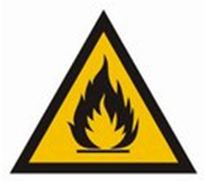 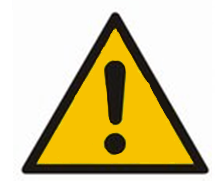 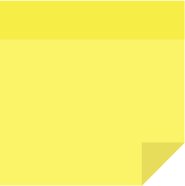 Wstaw aktualne zdjęcia z Twojej budowy
Wybierz/wpisz rodzaje prac, które są aktualnie wykonywane na budowie
Spawanie Welding;
Cięcie gazowe Gas cutting;
Zgrzewanie papy dachowej Roof paper welding;
[Speaker Notes: S]
ZAGROŻENIE SUBSTANCJE NIEBEZPIECZNEHazardous substances
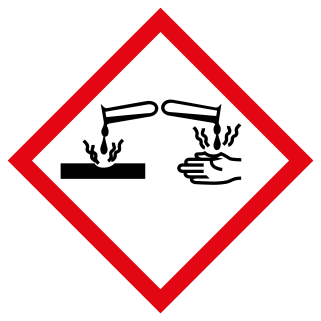 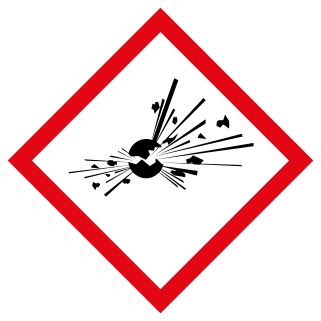 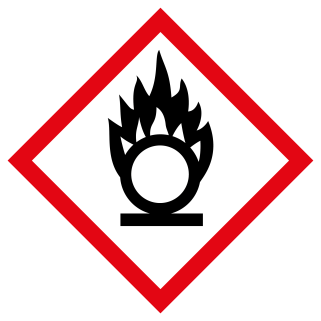 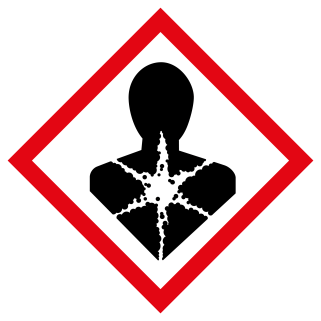 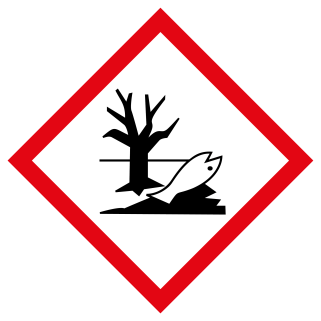 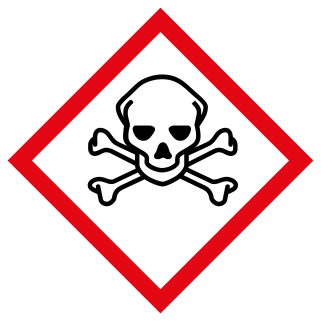 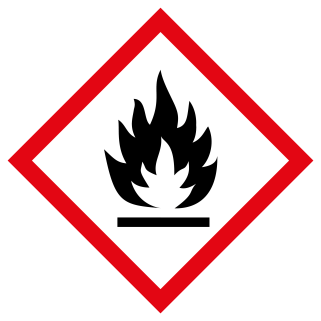 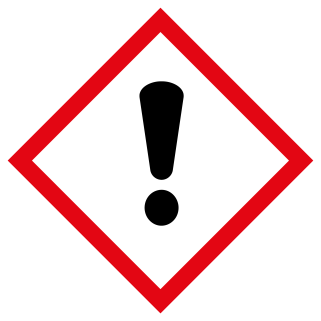 [Speaker Notes: S]
ZAGROŻENIE ELEKTRYCZNOŚĆHazard electricity
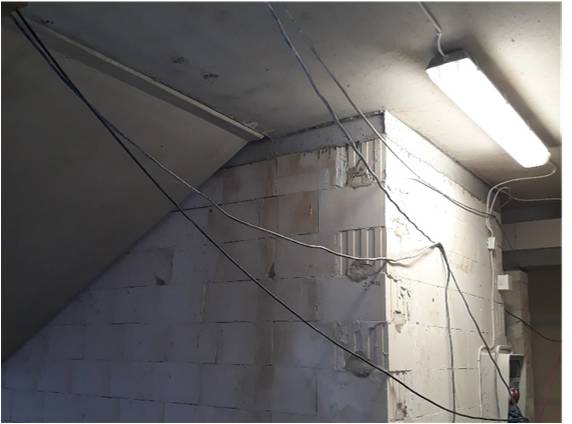 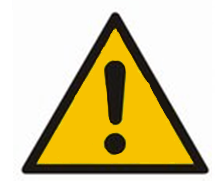 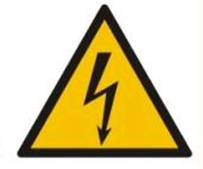 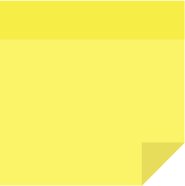 Wstaw aktualne zdjęcia z Twojej budowy
Wybierz/wpisz rodzaje prac, które są aktualnie wykonywane na budowie
Przedłużacze Electrical extenders;
Rozdzielnice elektryczne RB Electrical distribution boards;
Tymczasowa sieć elektryczna Temporary electrical system;
[Speaker Notes: S]
ZGŁOŚ DO OSOBY Z NADZORU BUDOWY JEŚLI ZAUWAŻYSZInform your guide if you observe
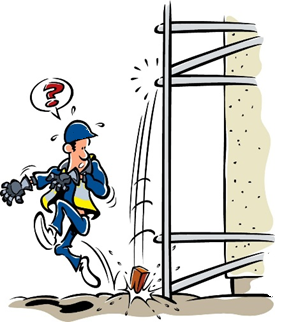 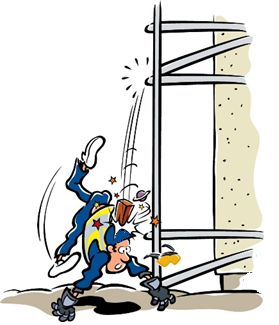 Obserwacja Observation
Pierwsza pomoc / Wypadek First Aid / Accident
Zdarzenie potencjalnie wypadkowe Near miss
[Speaker Notes: S]
LICZBA WYSTAWIONYCH ŻÓŁTYCH KARTEK
No. of obtained yellow cards
X
X
X
X
LICZBA WYSTAWIONYCH CZERWONYCH KARTEK
No. of obtained red cards
X
X
X
X
ILOŚĆ PRACOWNIKÓW FIZYCZNYCH
No of employees
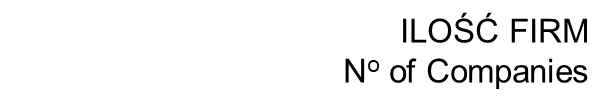 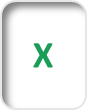 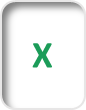 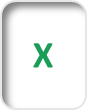 ILOŚĆ PRACOWNIKÓW NADZORU
No of supervision employees
LICZBA PRZYZNANYCH NAGRÓD BHP
No. of issued EHS Awards
X
X
WYPADKI
Accidents
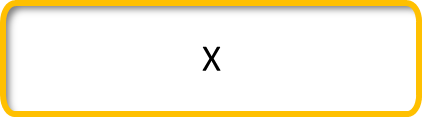 PIERWSZA POMOC
First Aid
INCYDENTY
Incidents
X
OBSERWACJE
Observations
X
ŚRODKI OCHRONY INDYWIDUALNEJPersonal protection equipment
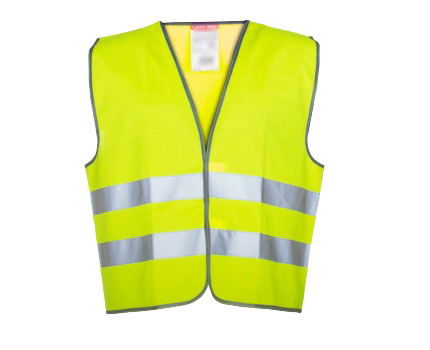 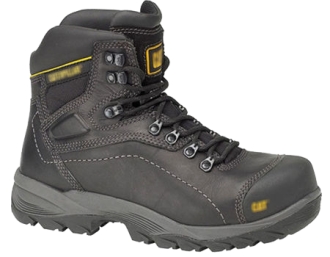 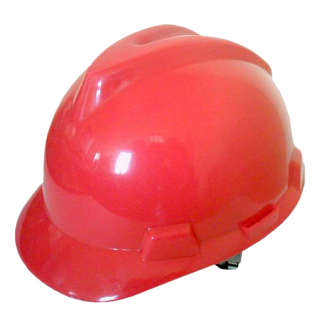 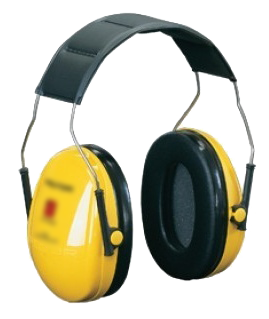 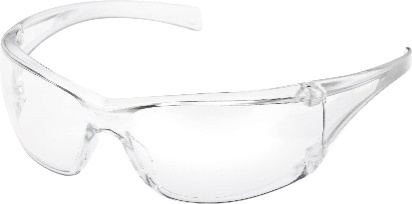 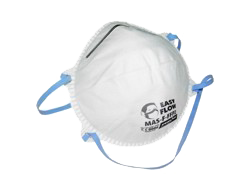 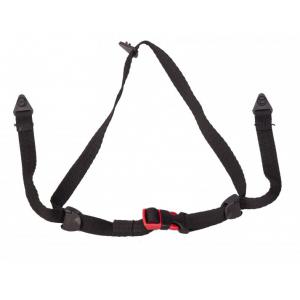 Obowiązkowe Obligatory
Dodatkowe Additional
[Speaker Notes: S]
PODSTAWOWE ZASADY DLA GOŚCIBasic rules for visitors
Na terenie budowy mogą przebywać wyłącznie osoby, które w dniu wizyty mają ukończony 15 rok życiaOn the construction site are allowed only by persons who on the day of the visit have completed 15 years of age
Pozostań z osobą oprowadzającą Stay with your guide;
Jeśli odłączysz się od grupy, skontaktuj się z nadzorem Echo lub Generalnego WykonawcyIf you get detached from the group, contact with Supervisor from Echo or Principal Contractor;
W przypadku wystąpienia sytuacji awaryjnej i ogłoszenia alarmu wykonuj polecenia opiekunaIn the event of an emergency situation and an alarm being announced, listen to and follow the instructions of the guide
[Speaker Notes: S]
PODSTAWOWE ZASADY DLA GOŚCIBasic rules for visitors
Poruszaj się wyznaczonymi ciągami pieszymi, nie wchodź w wygrodzone strefy niebezpieczne; Use designated pedestrian routes, don’t enter hazardous zones;
Zachowaj szczególną ostrożność podczas wizyty na budowie;Please be careful when on site;
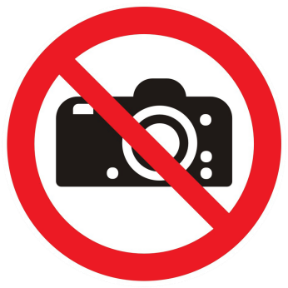 Używanie telefonów komórkowych oraz robienie zdjęć bez zgody jest zabronione;Using of mobile phones and taking pictures without permission is forbidden;
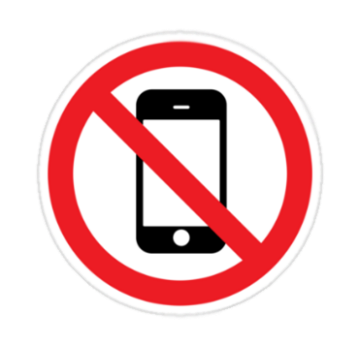 [Speaker Notes: S]
SPRAWY ORGANIZACYJNEBasic rules for visitors
Dziękuję za uwagę! Thank you for your attention!
Czy masz jakieś pytania?Do you have any questions?
Podpisz proszę listę obecności.Please sign attendance list.
[Speaker Notes: S]